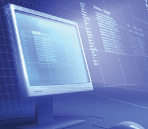 Information Technology Project ManagementDR. HERMAN S. MBA
Magister Sistem Informasi

Universitas Komputer Indonesia
REFERENCE
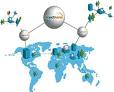 Larson, E.W., Gray, C.F., 2014. Project Management: The Managerial Process, 6th Ed., Mc. Graw Hill.
Pinto, J.K., 2010. Project Management: Achieving Competitive Advantage, 2nd Ed., Pearson.
Schwalbe, K., 2007, Information Technology Project Management, 5th Ed.
Microsoft Project 2007/2010/2013
Win QSB2
Primavera 6.0 Suretrack
2
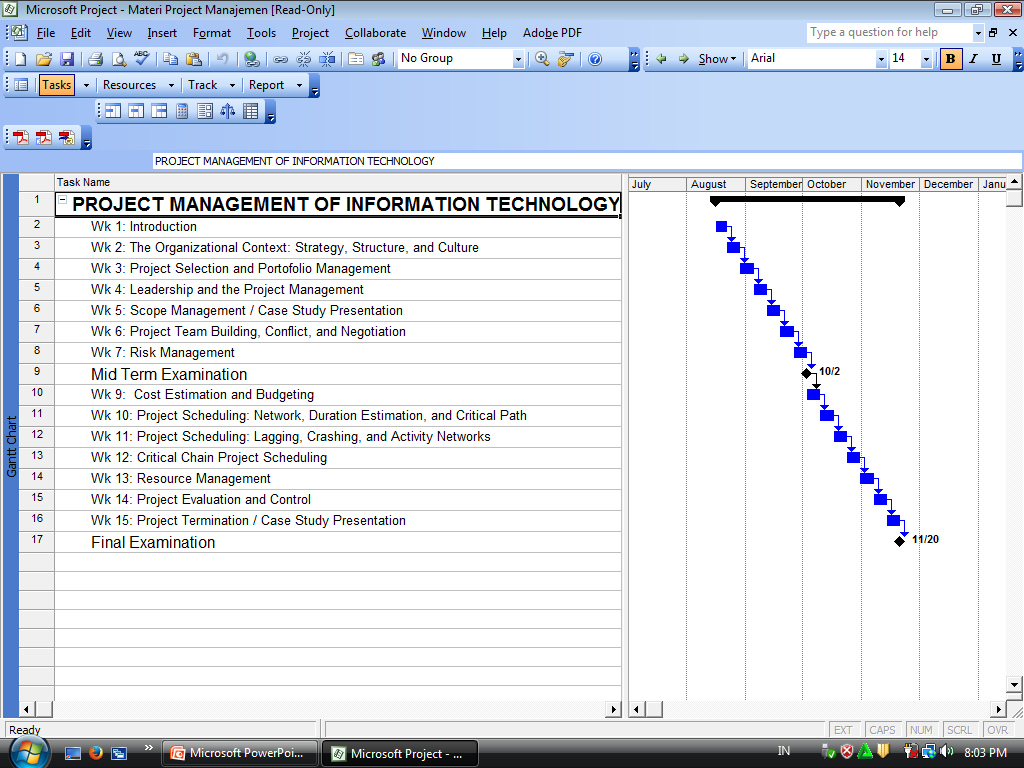 3
WHYInformation Technology PROJECT MANAGEMENT?
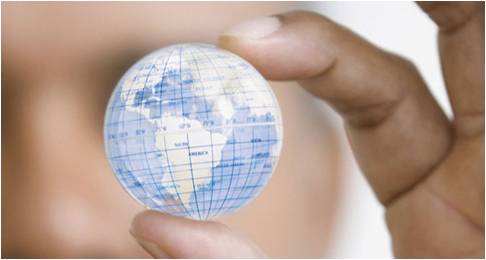 PROJECT MANAGEMENT STATISTICS
Worldwide IT spending totaled more than $2.1 trillion in 2007, $3.7 trillion in 2011, $3.6trillion in 2014.(Gartner, 2015)
Total compensation for average senior project manager $99,183 per year in U.S. (Survey 2005).
The number of people earning their Project Management Profesional certification more than  467,390 in 2011 compare with 285,000 in 2008 and 225,000 in 2006. (Swalbe, Kathy, 2013).
5
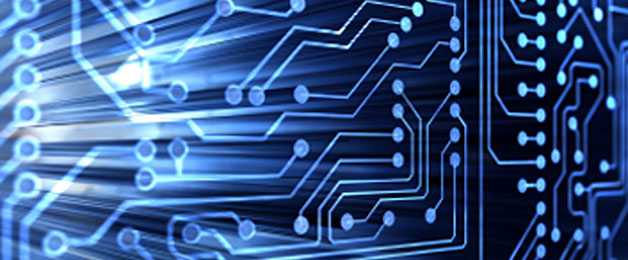 IT PROJECTHAVE A TERRIBLE TRACK RECORD
RECENT RESEARCH
65% of hardware and/or software development project fail (A Study of more than 300 large company conducted by Peat Marwick consultant).
More than half IT project become runaways (A study by META group).
Up to 75% of software project are canceled (Applied Data Research).
On average, large IT projects run 45 percent over budget and 7 percent over time, while delivering 56 percent less value than predicted (Study on large scale IT project, Mc. Kinsey, 2012).
42% IRAQ Reconstruction project terminated due to mismanagement (The Special Inspector Geberal for Iraq Reconstruction)
7
IT PROJECT
Improvements by 2001 (compared to 1995)
Time overruns significantly decreased to 163% compared to 222%
Cost overruns were down to 145% compared to 189%
Required features and functions were up to 67% compared to 61%
78,000 U.S. projects were successful compared to 28,000
28% of IT projects succeeded compared to 16% 

 "The reasons for the increase in successful projects vary.  First, the average cost of a project has been more than cut in half.  Better tools have been created to monitor and control progress and better skilled project managers with better management processes are being used.  The fact that there are processes is significant in itself.“*

    The Standish Group, "CHAOS 2001: A Recipe for Success" (2001)
8
Improvements by 2015
38.46 % IT Project were delivered on time & within budget.

61.54 % were Late, overbudget, or failed (Statista, 2015)
The reasons for the increase in successful projects
The average cost of a project has been more than cut in half.  

Better tools have been created to monitor and control progress and 

Better skilled project managers with better management processes are being used.
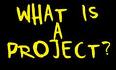 11
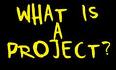 A project is “a temporary endeavor undertaken to create a unique product, service, or result” (PMBOK® Guide, Third Edition, 2004, p. 5)
12
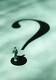 ELEMENTS OF PROJECTS
Complex, one-time processses
Limited by budget, schedule, and resources
Developed to resolve a clear goal or set of goals
Customer focused
13
GENERAL PROJECT CHARACTERISTICS
Project are ad hoc endeavours with a clear life cycle
Projects are building blocks in the design and excecution of organizational strategies.
Project are responsible for the newest and most improved products, services, and organizational processes
Project provide a philosophy and strategy for the management of change
14
GENERAL PROJECT CHARACTERISTICS(Continued)
Project management entails crossing functional and organizational boundaries.
The traditional management function of planning, organizing, motivation, directing, and control apply to project management
The principal outcomes of a project are satisfaction of custumer requirement with the constraints of technical, cost, and schedule objectives
Project are terminated upon successfull completion of performance objectives
15
Differences Between Process & Project Management
16
Size ($ Million)
Manhours (Thousand)
Small (1 - 10)
24 - 240
Medium (11 - 75)
240 – 1.200
Big (80 - 200)
1.200 – 3.000
Super (250 - 600)
3.000 – 6.000
Mega (1.000 – 3.000)
10.000 – 24.000
Project Size
Project Size Criteria - G.J. Ritz :
17
PROJECT LIFE CYCLE
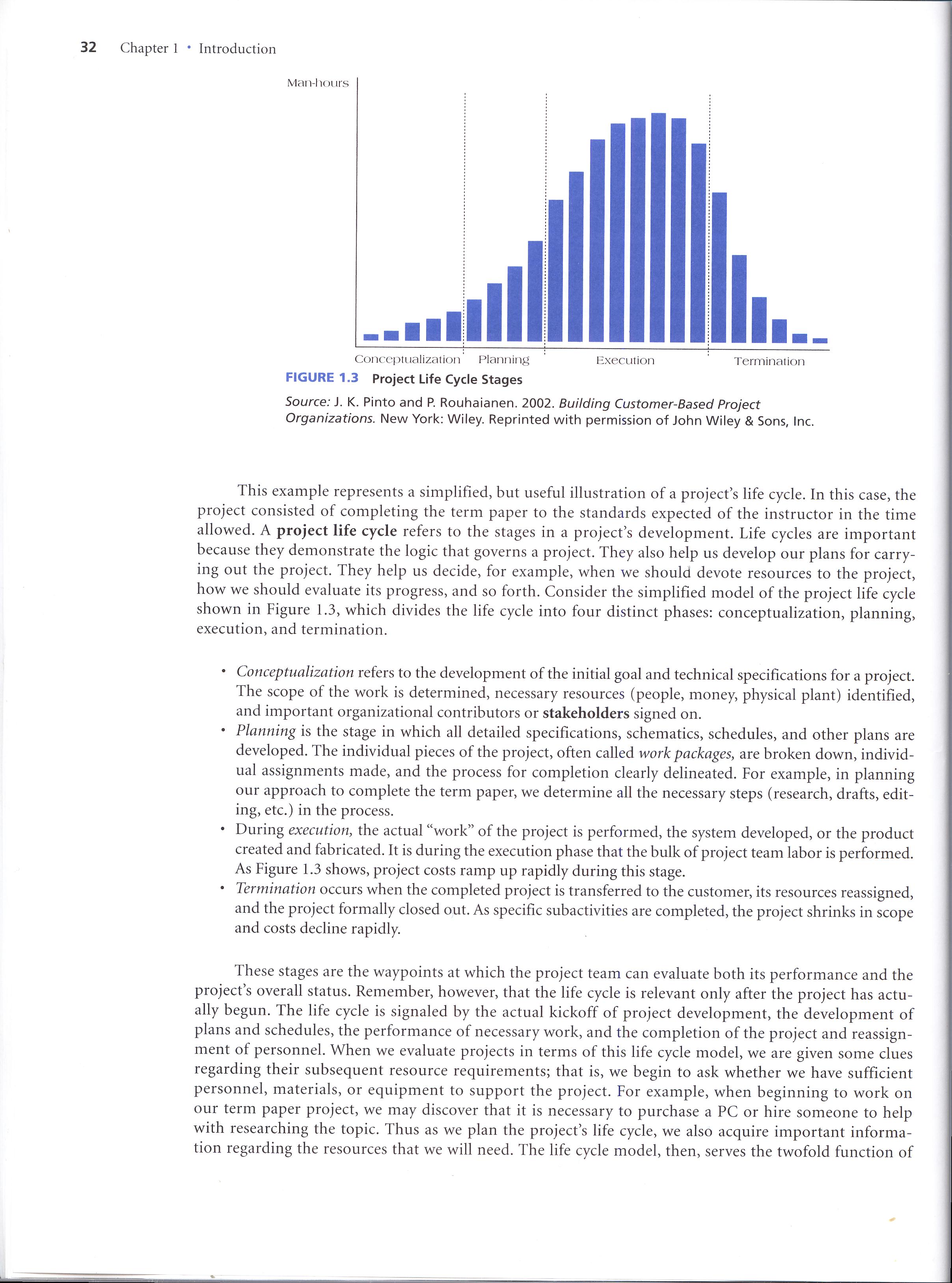 18
Project Life Cycles and Their Effects
19
DETERMINANT OF PROJECT SUCCESS
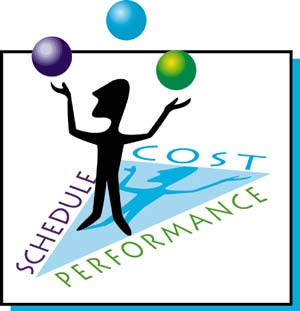 The Triple Constraint
DETERMINANT OF PROJECT SUCCESS
The Quadruple Constraint
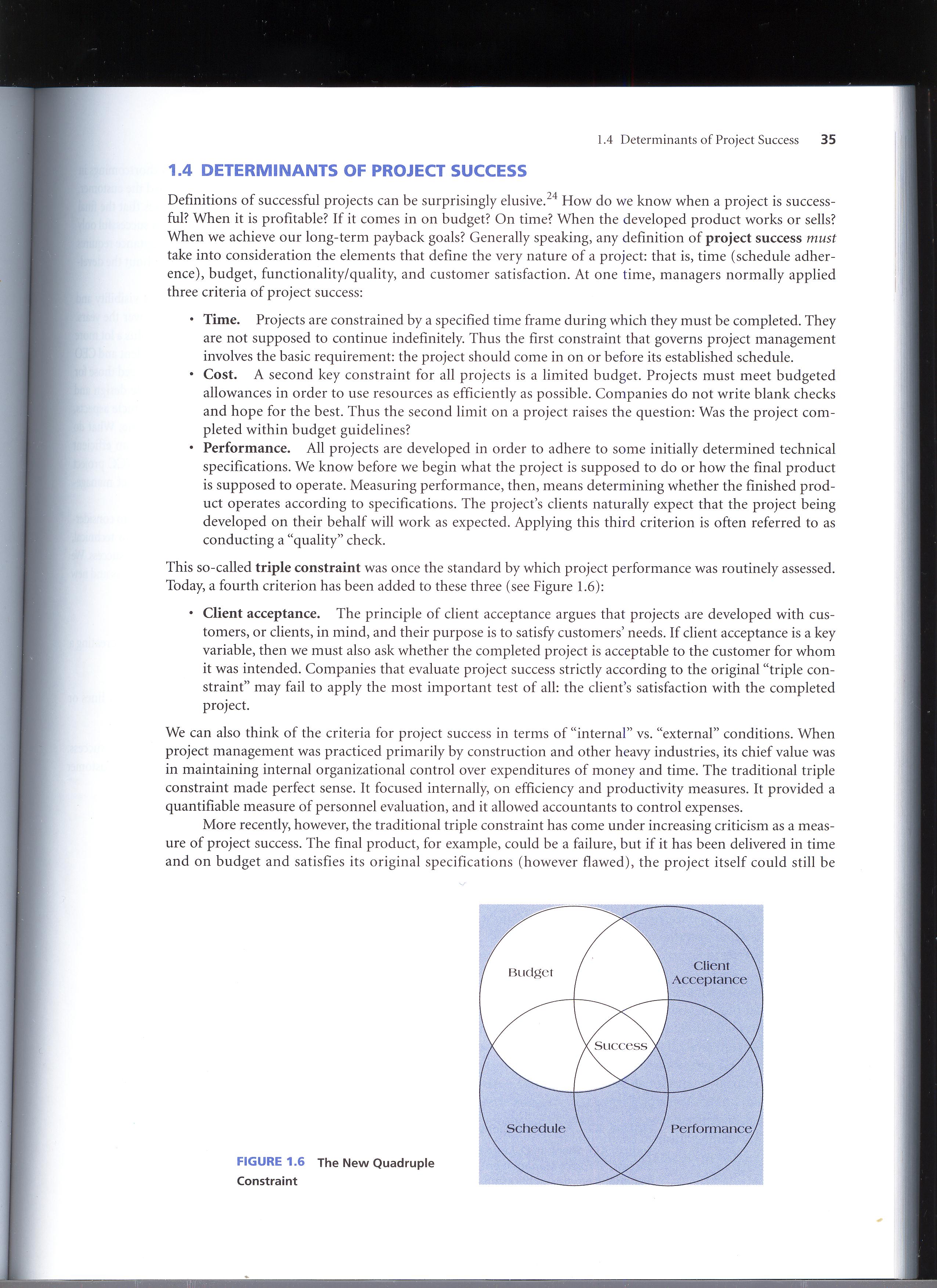 21
Four Dimensions of Project Success Importance
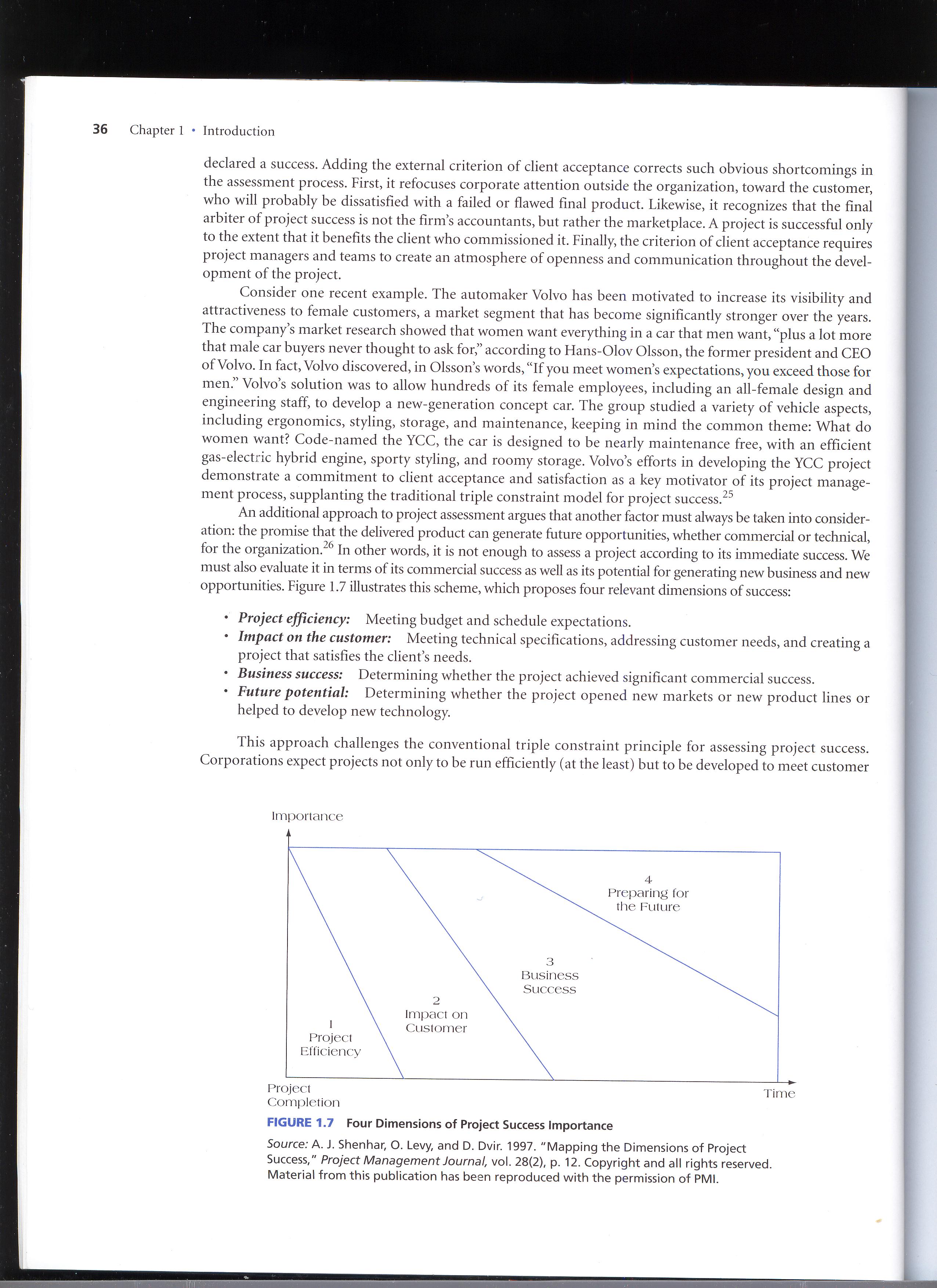 22
Information Technology Project Success
System quality 
Information Quality
Use
User Satisfaction
Individual Impact
Organization Impact
23
Understanding Success Criteria
24
What Help Project Succeed
1. Executive support
2. User involvement
3. Experienced project manager
4. Clear business objectives
5. Minimized scope
6. Standard software infrastructure
7. Firm basic requirements
8. Formal methodology
9. Reliable estimates
10. Other criteria, such as small milestones, proper planning, competent staff, and ownership
*The Standish Group, “Extreme CHAOS,” (2001).
25
WHAT IS PROJECT MANAGEMENT ?
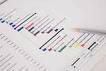 Project management is “the application of knowledge, skills, tools and techniques to project activities to meet project requirements” (PMBOK® Guide, Third Edition, 2004, p. 8)
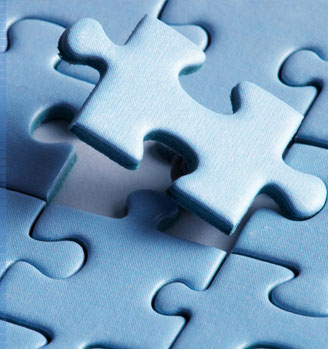 PROJECT MANAGER
Project managers strive to meet the triple / quadruple constraint by balancing project scope, time, and cost goals
PROJECT MANAGER RESPONSIBILITIES
Selecting a team
Developing project objectives and a plan for execution
Performing risk management activities
Cost estimating and budgeting
Scheduling
Managing resources
28
PROJECT MANAGEMENT FRAMEWORK
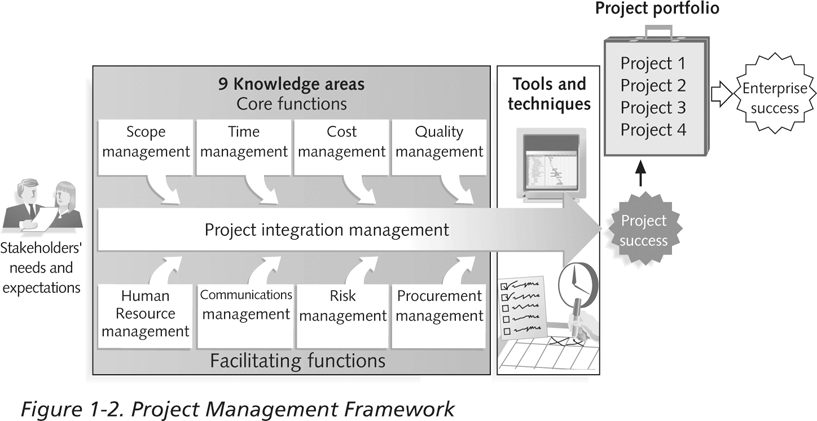 29
Sugested Skills for Project Manager
Project managers need a wide variety of skills
They should:
Be comfortable with change
Understand the organizations they work in and with
Be able to lead teams to accomplish project goals
30
Important Skills and Competencies for Project Manager
1. People skills
2. Leadership
3. Listening
4. Integrity, ethical behavior, consistent
5. Strong at building trust
6. Verbal communication
7. Strong at building teams
8. Conflict resolution, conflict management
9. Critical thinking, problem solving
10. Understands, balances priorities
31
Importance of Leadership Skills
Effective project managers provide leadership by example
A leader focuses on long-term goals and big-picture objectives while inspiring people to reach those goals
A manager deals with the day-to-day details of meeting specific goals
Project managers often take on the role of both leader and manager
32
Top IT Skills
SKILL 			PERCENTAGE OF RESPONDENTS
Project/program management 		60%
Business process management 	55%
Business analysis 			53%
Application development 		52%
Database management 			49%
Security					42%
Enterprise architect 			41%
Strategist/internal consultant		40%
33
Program
Program: group of related projects managed in a coordinated way to obtain benefits and control not available from managing them individually (PMBOK® Guide, Third Edition, 2004, p. 16)
Program managers oversee programs and often act as bosses for project managers
34
Project VS Program
PROGRAM
PROYEK D
PROYEK A
PROYEK B
PROYEK C
35
Project Management Maturity
Project management maturity model are used to allow organization to benchmark the best practices of successfull project management firms
36
Project Management Maturity (Spider Web Diagram)
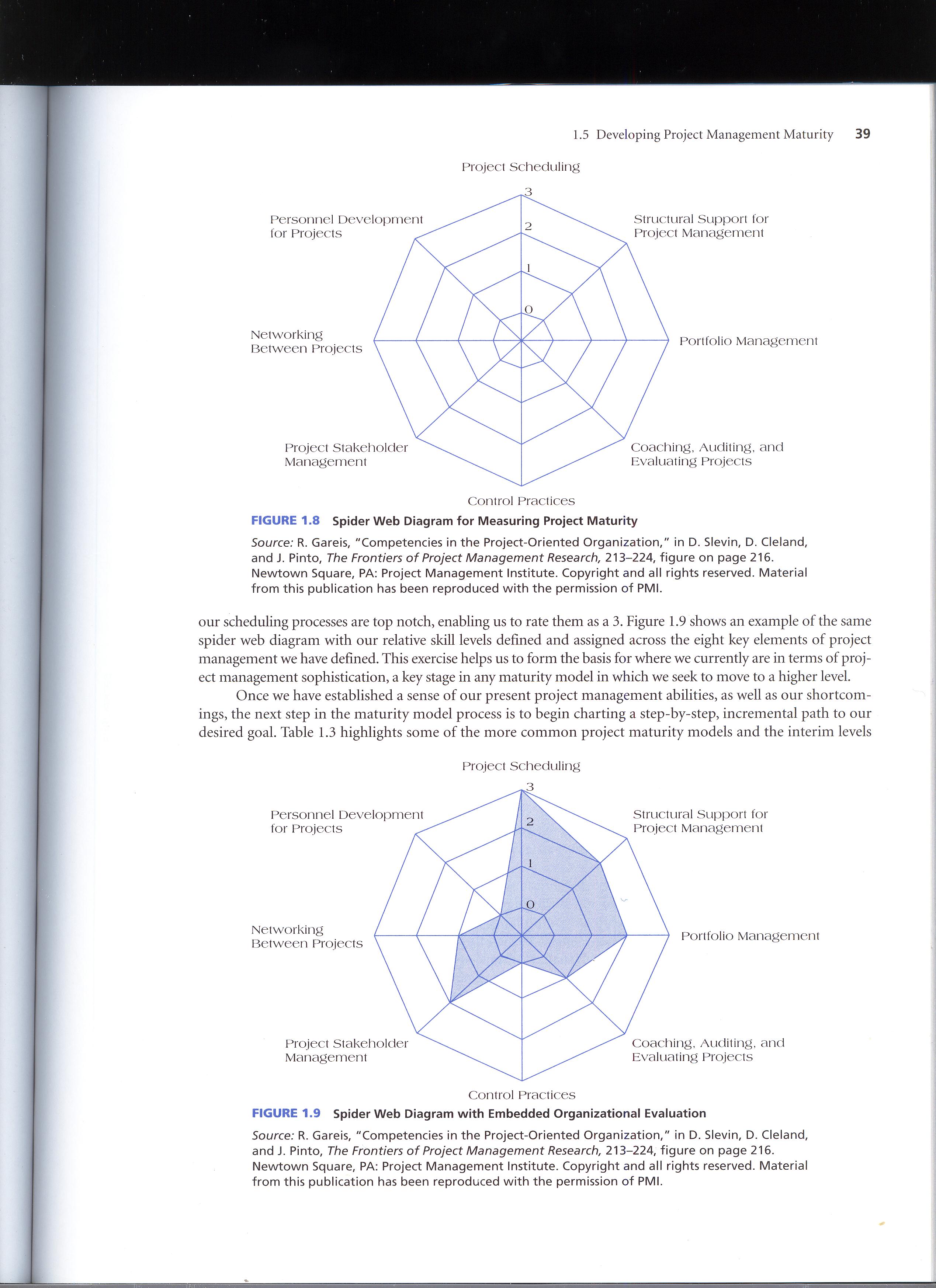 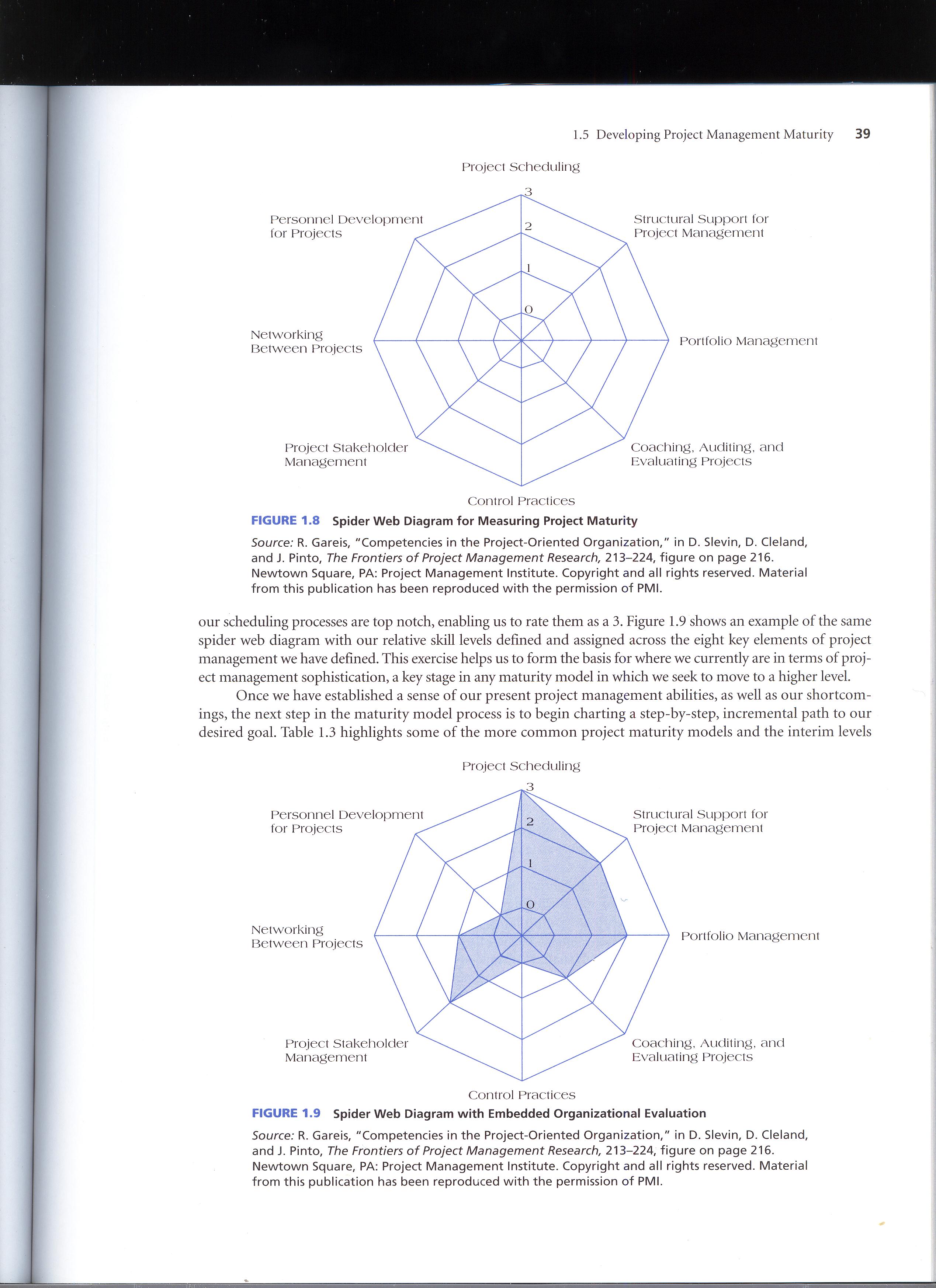 37
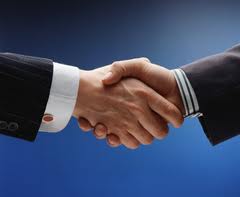 TERIMA KASIH